Художественная культура средних веков
Византия и Древняя Русь
Византийская империя (395 —1453)
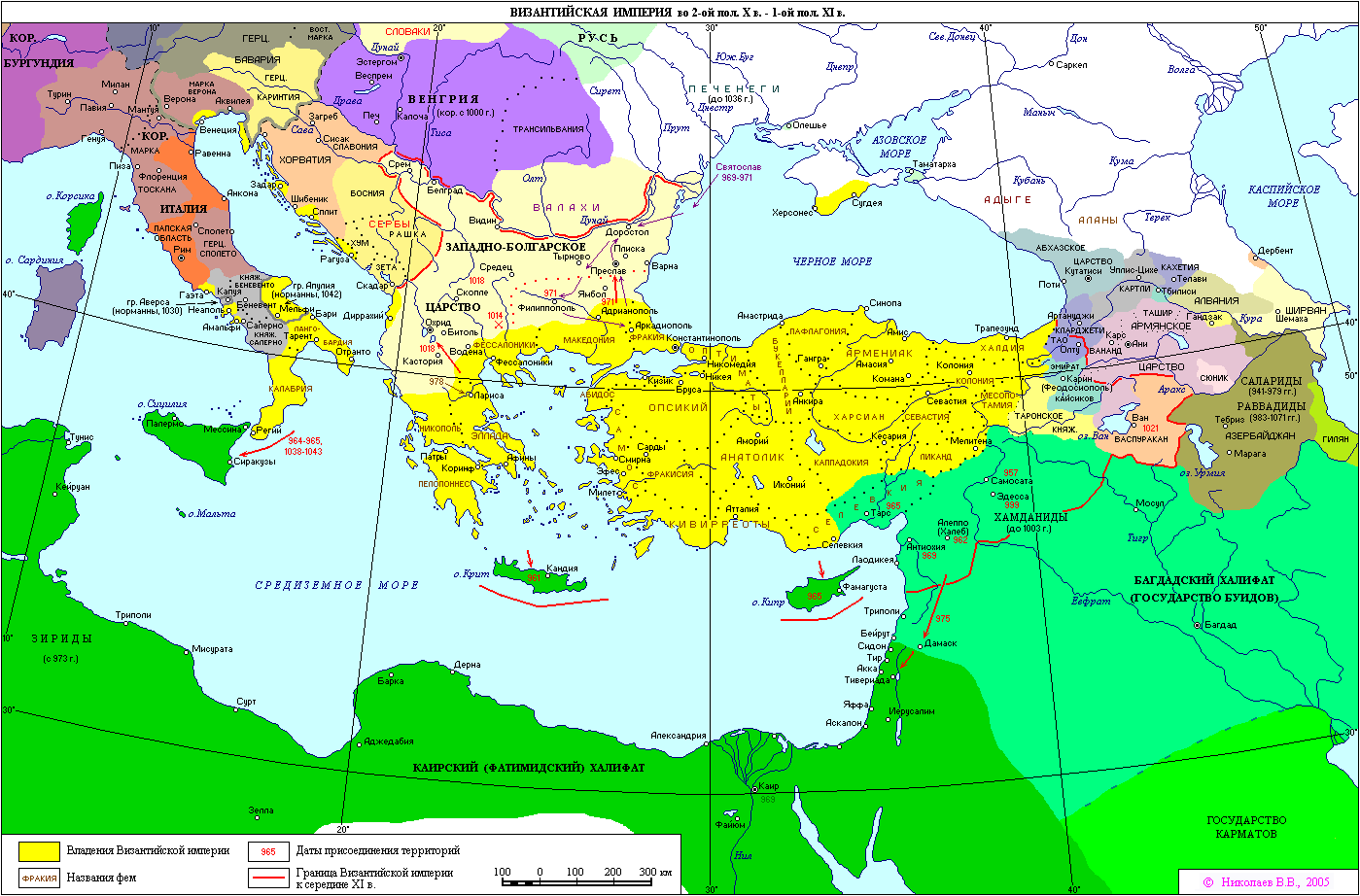 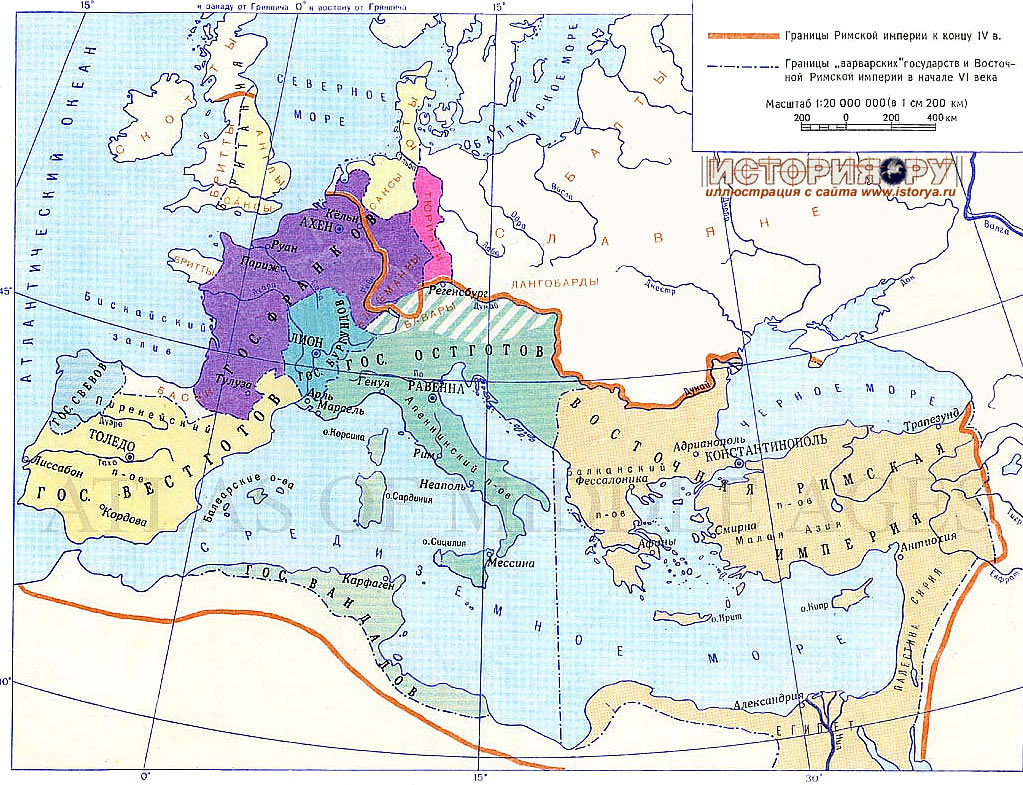 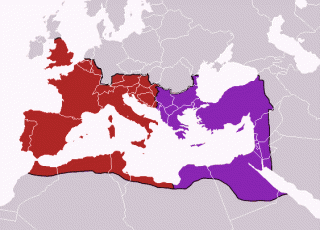 Западная
исчезла (через 80 лет)
395 г. Римская империя
Восточная
Византийская империя
Византийский крестово-купольный храм
Космическая символика
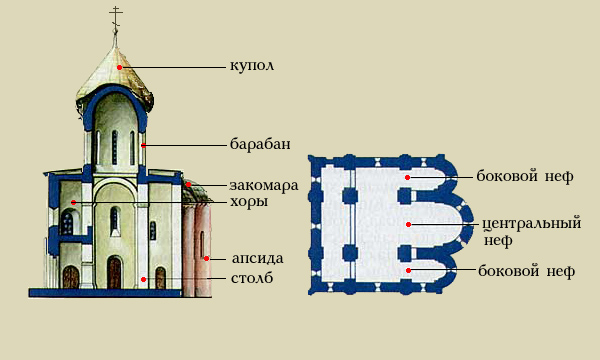 Небо









Земля
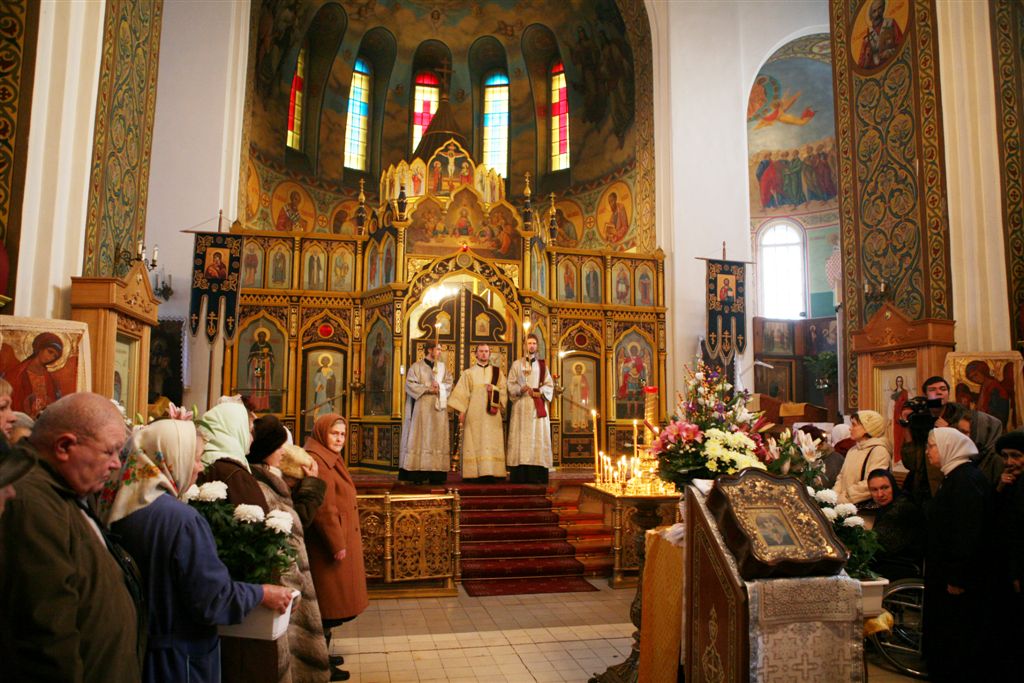 Амвон (гр. Ambon – восход)
Собор Святой Софии в Константинополе
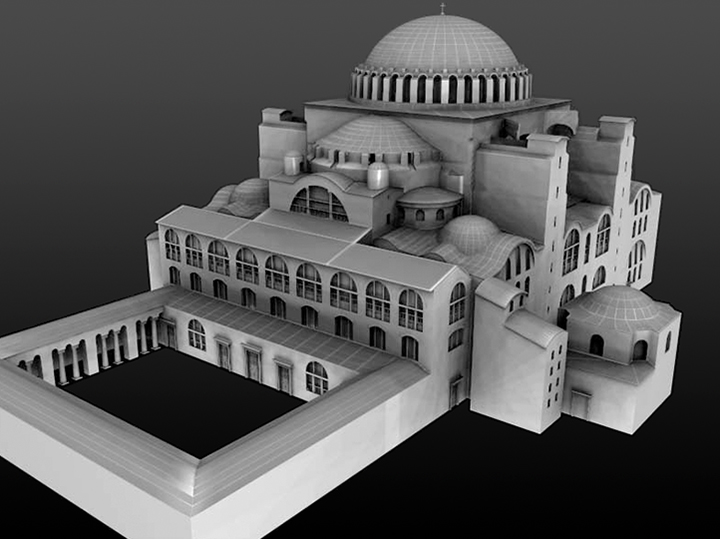 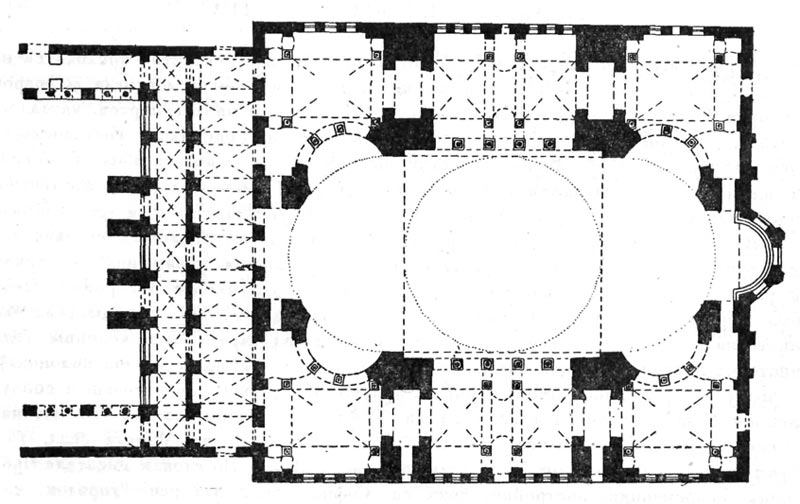 Первый образец византийского стиля
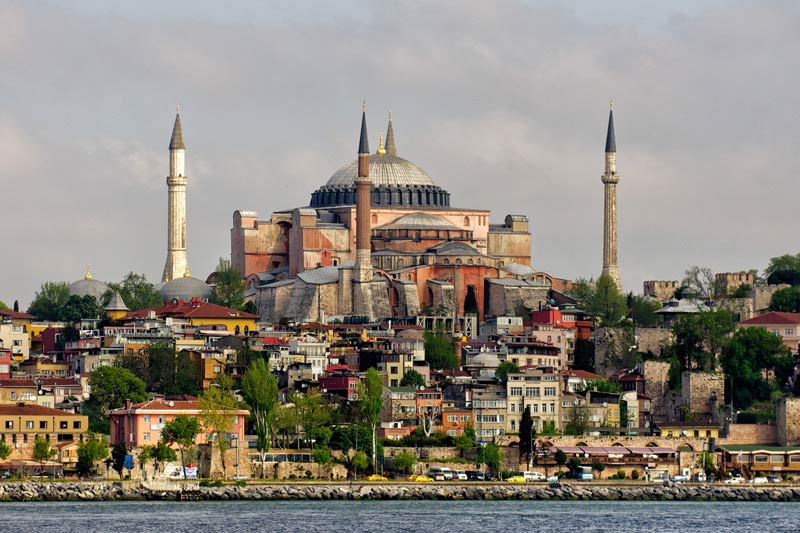 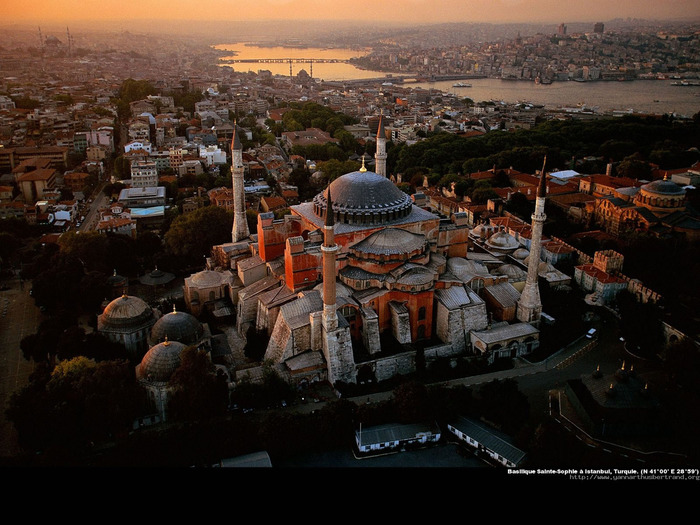 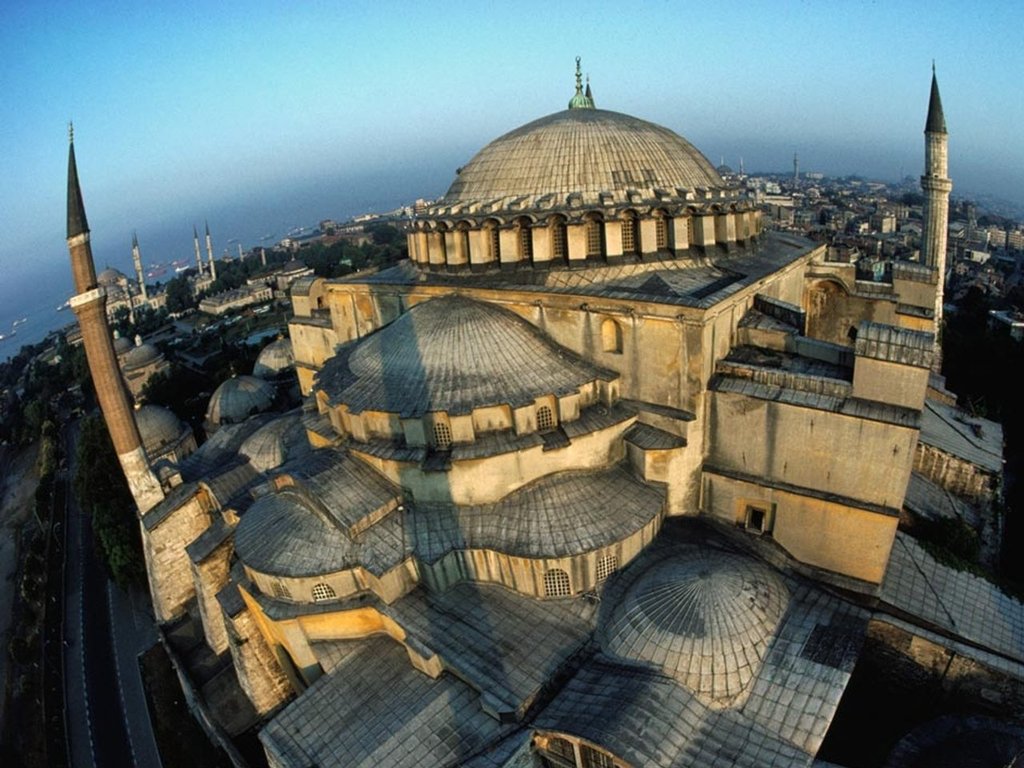 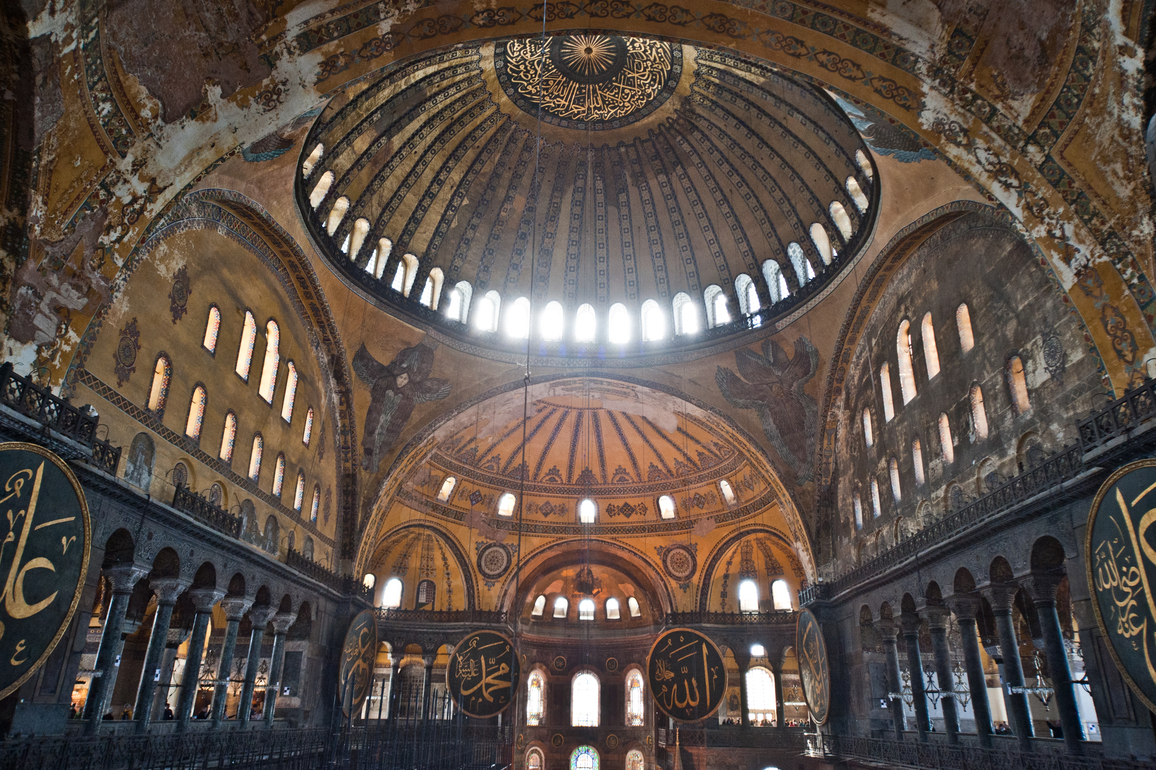 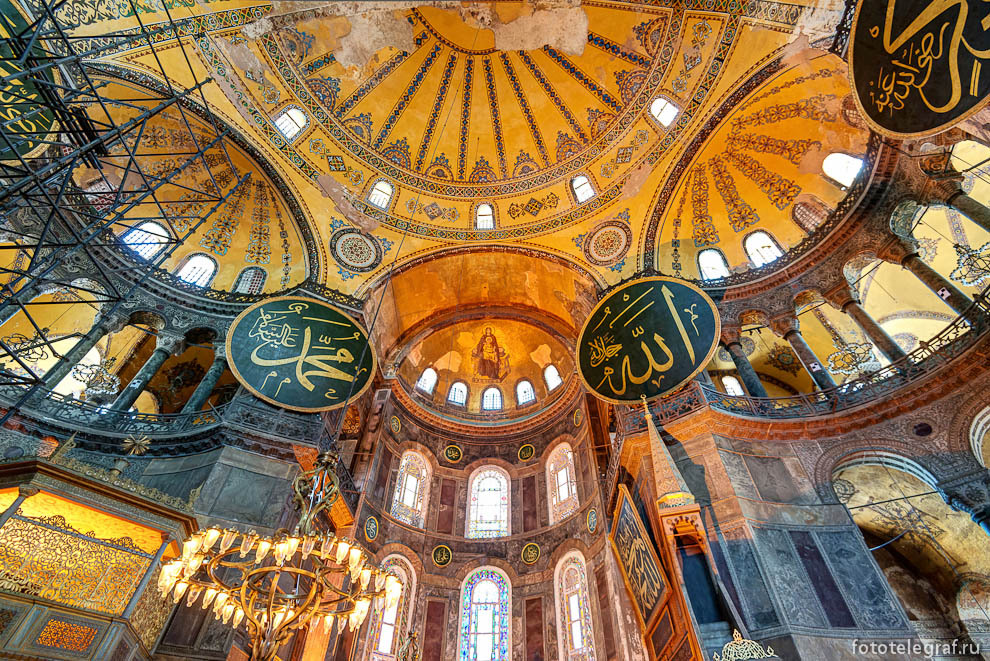 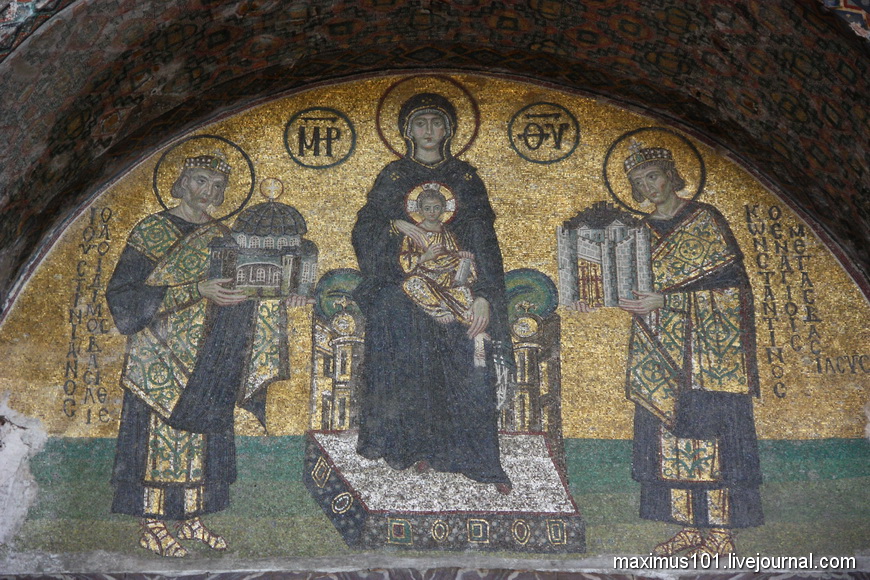 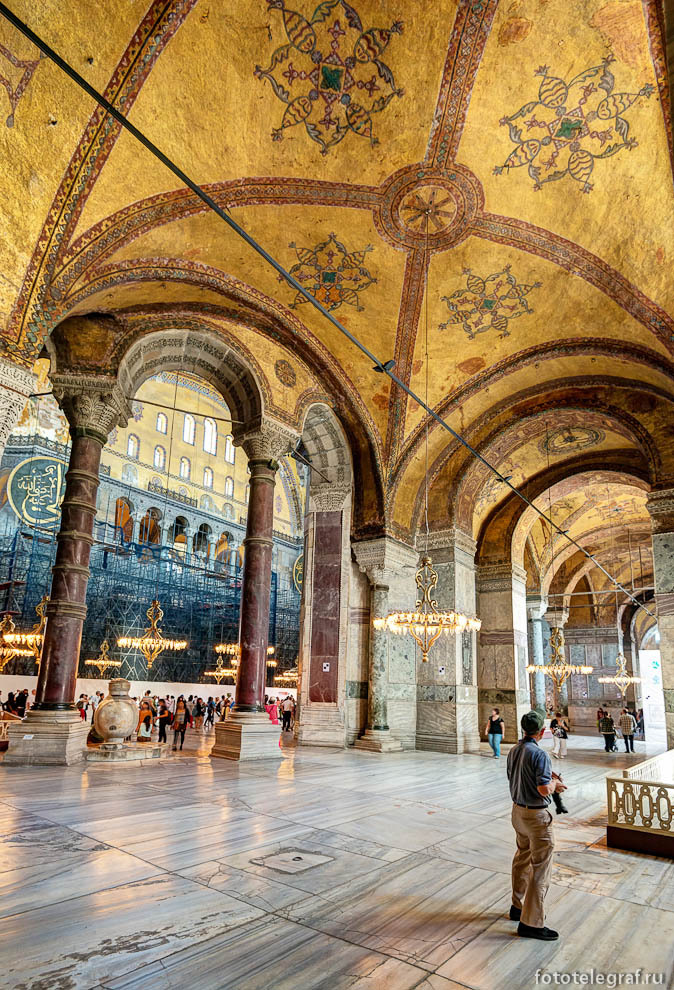 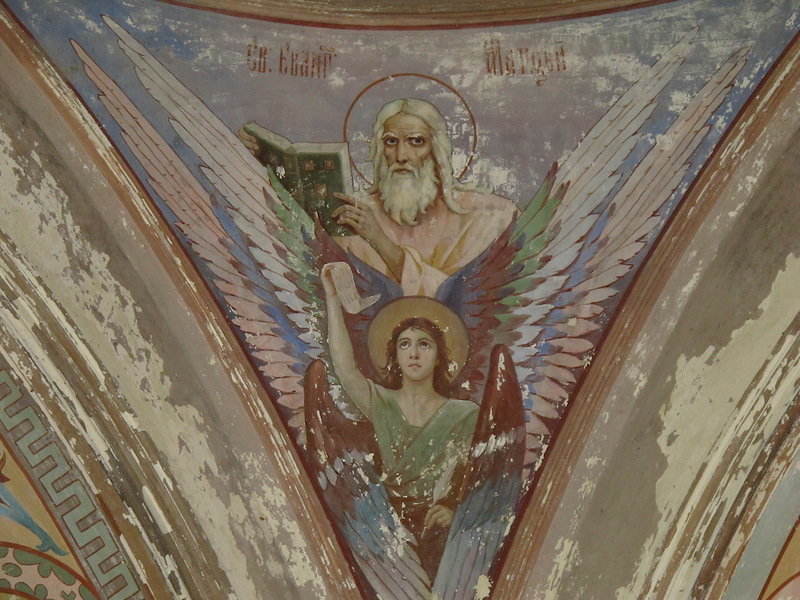 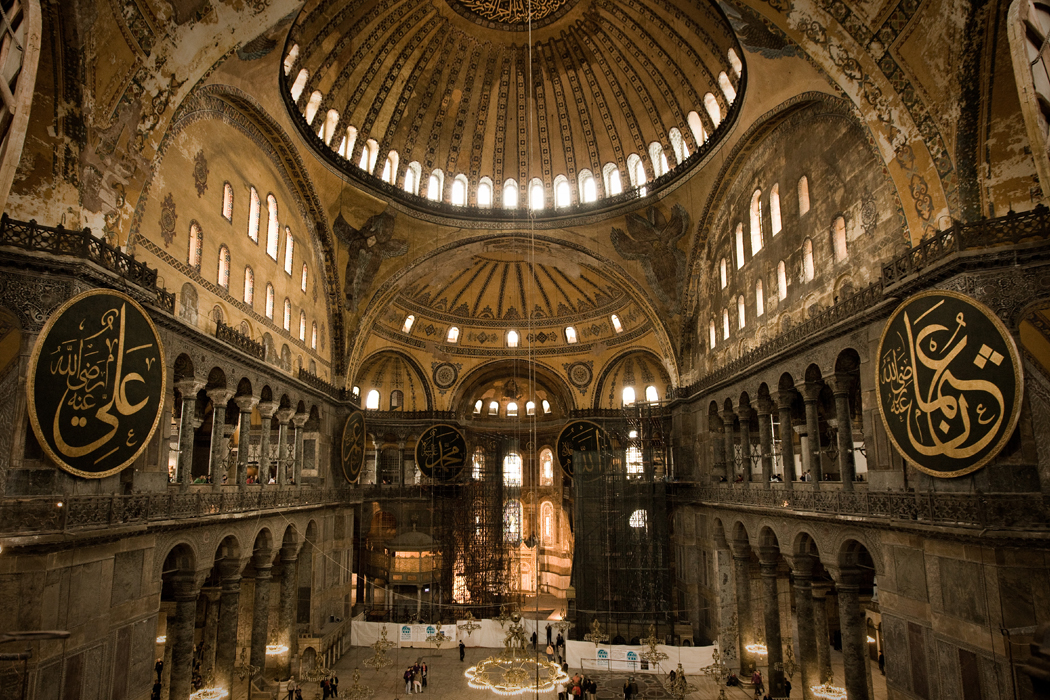